Phénomènes de transport
Niveau : CPGE/L2 
Pré-requis : 
Premier et second principe de la thermodynamique 
Mécanique des fluides / Navier Stokes 
Libre parcours moyen, notion d’agitation thermique 
Echelle mésoscopique / macroscopique / microscopique
Opérateurs vectoriels
I) 3) Cadre d’étude
I) 3) Cadre d’étude
Approximation linéaire : 

Les écarts à l’équilibre sont suffisamment faibles pour pouvoir être traités au premier ordre.
II) 1) Loi de conservation
Particule de fluide diffusant (d)
Particule de fluide support (s)
[Speaker Notes: Remarque ici : collisions de d sur s tandis que convection : le mouvement du fluide support entraine le fluide d]
II) 1) Lois de conservation
II) 1) Lois de conservation
II) 2) Lois Phénoménologiques
II) 3) Équation de diffusion
II) 4) Aspect microscopique
Particule de fluide diffusant (d)
Particule de fluide support (s)
[Speaker Notes: Remarque ici : collisions de d sur s tandis que convection : le mouvement du fluide support entraine le fluide d]
II) 4) Aspect microscopique
Modèle 1D
x
dS
Particule de fluide diffusant (d)
Particule de fluide support (s)
[Speaker Notes: Remarque ici : collisions de d sur s tandis que convection : le mouvement du fluide support entraine le fluide d]
II) 4) Aspect microscopique
dS
x
[Speaker Notes: Remarque ici : collisions de d sur s tandis que convection : le mouvement du fluide support entraine le fluide d]
II) 4) Aspect microscopique
dS
x
[Speaker Notes: Remarque ici : collisions de d sur s tandis que convection : le mouvement du fluide support entraine le fluide d]
II) 4) Aspect microscopique
dS
x
[Speaker Notes: Remarque ici : collisions de d sur s tandis que convection : le mouvement du fluide support entraine le fluide d]
II) 4) Aspect microscopique
dS
x
[Speaker Notes: Remarque ici : collisions de d sur s tandis que convection : le mouvement du fluide support entraine le fluide d]
II) 4) Aspect microscopique
dS
x
[Speaker Notes: Remarque ici : collisions de d sur s tandis que convection : le mouvement du fluide support entraine le fluide d]
II) 4) Aspect microscopique
dS
x
[Speaker Notes: Remarque ici : collisions de d sur s tandis que convection : le mouvement du fluide support entraine le fluide d]
II) 4) Aspect microscopique
[Speaker Notes: Remarque ici : collisions de d sur s tandis que convection : le mouvement du fluide support entraine le fluide d]
II) 4) Aspect microscopique
[Speaker Notes: Remarque ici : collisions de d sur s tandis que convection : le mouvement du fluide support entraine le fluide d]
II) 4) Aspect microscopique
[Speaker Notes: Remarque ici : collisions de d sur s tandis que convection : le mouvement du fluide support entraine le fluide d]
Ordres de grandeur pour la diffusion de particules
III) 1) Diffusion d’un Pic de concentration
S
L
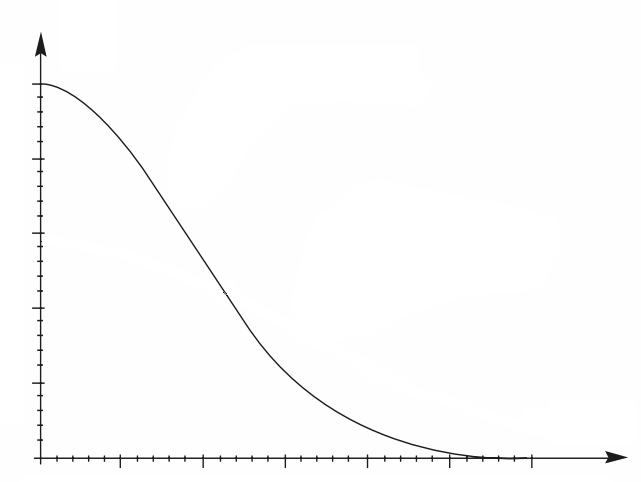 III) 1) Diffusion d’un Pic de concentration
S
L
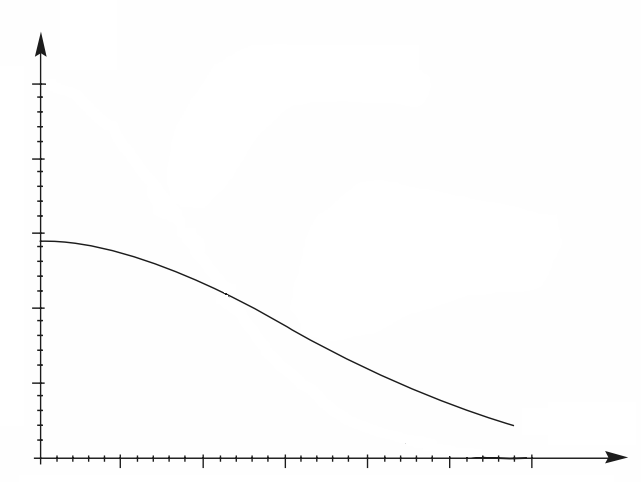 III)2) Diffusion à travers une membrane poreuse
Paroi poreuse : n pores cylindriques de rayon r
0
e
x
[Speaker Notes: Remarque ici : collisions de d sur s tandis que convection : le mouvement du fluide support entraine le fluide d]